Welcome
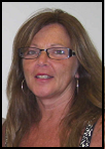 Learning Resources Center
Online Orientation
Cindy L. Halsey, MLIS
Interim Head Librarian
chalsey@tcl.edu
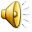 www.tcl.edu
Click on the library link or enter the LRC web address to:

Find
Locate
Research
Evaluate
Determine
Choose
Select
SEARCH
LRC website www.tcl.edu/LRC/lrcmain.html
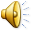 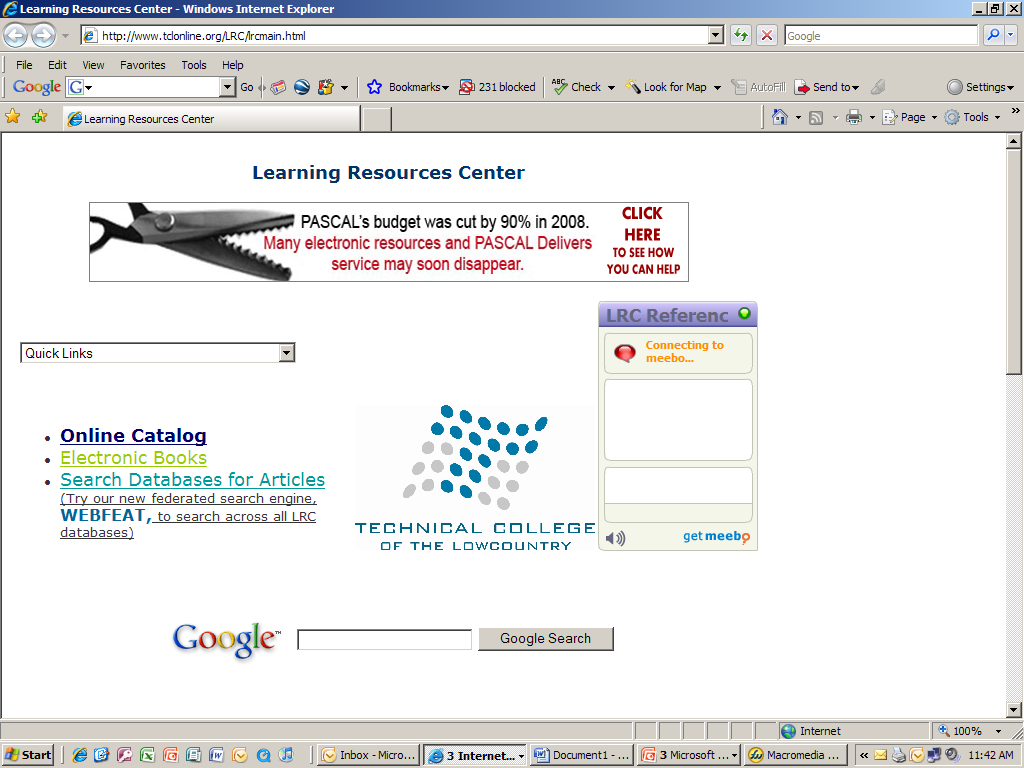 www.tcl.edu and click on the library link
Find periodicals or books using the Online Catalog or Electronic Books link.
Search the databases for previously published articles printed in newspapers, magazines and scholarly publications.
LRC homepage
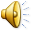 Search the online catalog by keyword, title, author or subject.
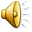 Click on the reserve desk link to look for titles reserved for your class by your instructor.
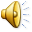 After searching the catalog, if you don’t find the book you want, click the icon that says, “PASCAL Delivers”.
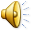 Order books from other South Carolina academic library’s through PASCAL Delivers.
Books arrive within 7 days and checkout for 6 weeks.
PASCAL Delivers
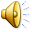 Enter keyword, title or author and submit.
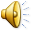 Select title by clicking Place Request link.
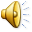 Use drop down and select Tech College of the Lowcountry.
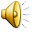 Type in your name and enter the 14 digit barcode (no spaces) located on the back of your TCL ID.
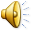 The screen will inform you of a successful request. A LRC staff member will contact you by telephone and/or email to let you know when your book arrives. If you want the book sent to our Mungin or New River campus, communicate that to the LRC staff member.
Pascal books check out for 6 weeks but do not renew.
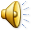 Electronic Books
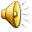 Electronic books are available 24/7 on and off campus. If you are off campus, you will be prompted to enter a password. The password is your 14 digit barcode located on the back of your TCL ID. Do not enter spaces when typing in your barcode.
Electronic Books are full-text and keyword searchable.
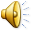 Find a book, click view this book, and the best feature…e-books are keyword searchable!
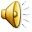 Find specific information using the keyword search feature. All pages that contain your keyword are just a click away.
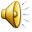 Databases contain previously published articles printed in newspapers, magazines, and/or scholarly publications. Use the databases to find peer-reviewed articles.
Learning Resources Center subscription databases.
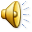 Select databases according to information needed. For example, if looking for biographical information, search Biography Resource Center.
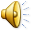 Expanded Academic ASAP advanced search feature, check mark full-text and peer-reviewed limiter boxes.
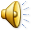 Results are in date order with most recent articles listed first. Article 16 is from a “Nursing” journal.
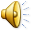 LRC, main campus:
Telephone:843-525-8304		Hours: Monday-Thursday
921 Ribaut Road			8:00 a.m.-8:00 p.m.
PO Box 1228			Friday, 8:00 a.m.-4:30 p.m.
Beaufort, SC 29901			Sunday, 1:30 p.m.-5:30 p.m.
Email: chalsey@tcl.edu

New River campus:
Telephone: 843-470-6003	
100 Community College Drive
Bluffton, SC 29909		 Hours (schedule may vary, call ahead)
Email: NRLibn@tcl.edu	Mon-Tues 9:00 a.m.-3:30 p.m. 					Wed-Thurs 11:30 a.m.-6:00 p.m.
LRC contact information
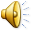 Thank you for your time and interest in the LRC. Please feel free to contact me at anytime and I’ll help you find the information you seek.
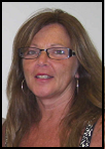 Cindy L. Halsey, Interim Head Librarianchalsey@tcl.edu 843-470-8396
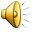